Perioperative Surgical Home Pilot
Launch Kick-off Meeting 
April 15, 2015
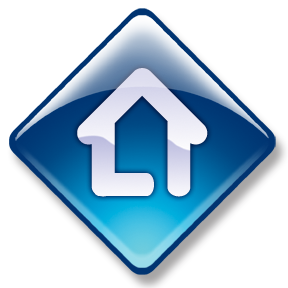 Welcome
Dr. Judith Steinberg, MD, MPH
Deputy Chief Medical Officer
Commonwealth Medicine 
University of Massachusetts Medical School
2
PSH Pilot Launch Kick-off Meeting Objectives
Present overall goals, team processes for change and team process measures for the PSH Pilot
Present Pilot outcomes measure slate and process for data collection
Identify next steps for implementation of the PSH Pilot
3
Agenda
Welcome 
Pilot Goals
Pre-op Team
Intra-op Team
Post-op Team
Post Discharge Team
Outcomes Team
Next Steps
4
“I have a Dream”
5
Perioperative Surgical HomePSH™
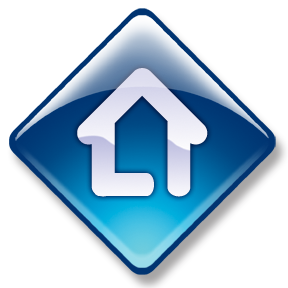 Urology Pilot 
Kick-off Retreat
Jan 13th 2015
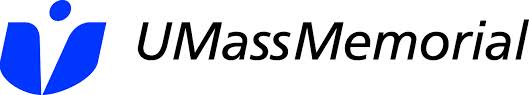 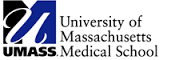 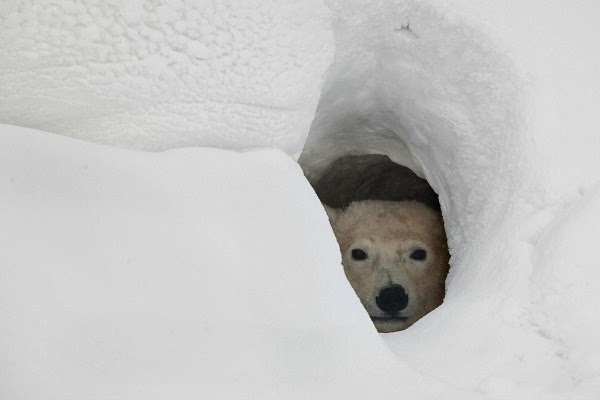 7
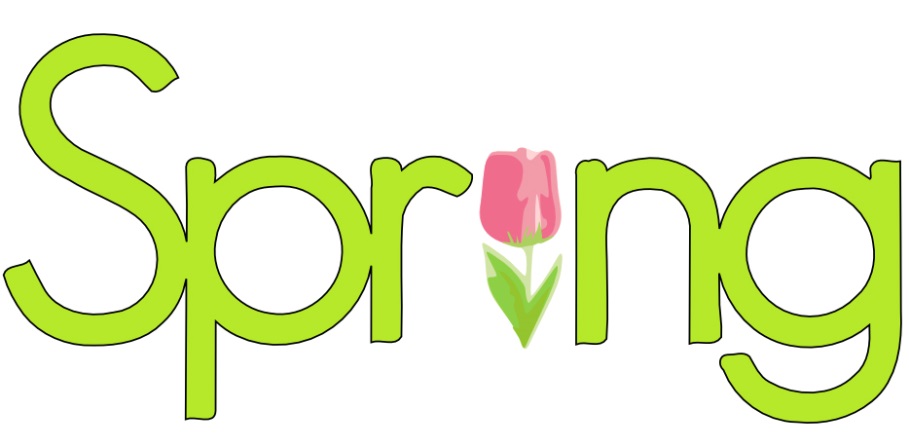 8
Perioperative Surgical HomePSH™
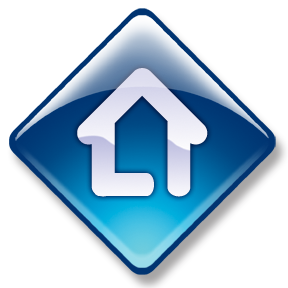 Urology Pilot 
Launch Meeting
April 15th 2015
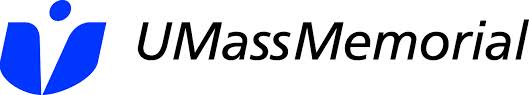 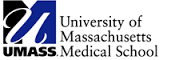 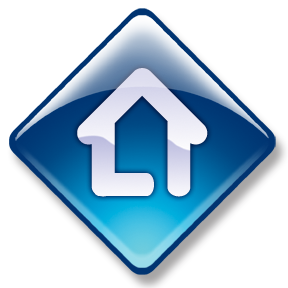 Shubjeet Kaur MD, M.Sc.HCM
Professor and Chair of Anesthesiology
University of Massachusetts Medical School
UMass Memorial Medical Center
Worcester, MA
10
HARD Work
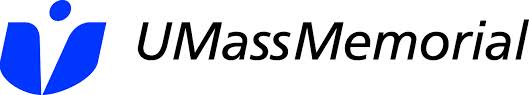 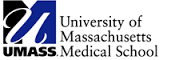 11
Thank You
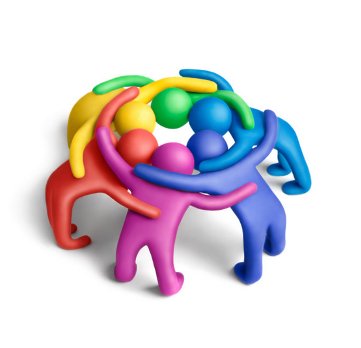 12
What is the PSH?
The PSH is a patient-centered, physician-led interdisciplinary, and team-based system of coordinated patient care
Spans the entire experience from decision of the need for any invasive procedure—surgical, diagnostic, or therapeutic—to  discharge from the acute-care facility and beyond
13
PSH Overview
14
Creating Consistent, Seamless Care
Perioperative Surgical 
Home Process
Patient-Centered Medical 
Home Team
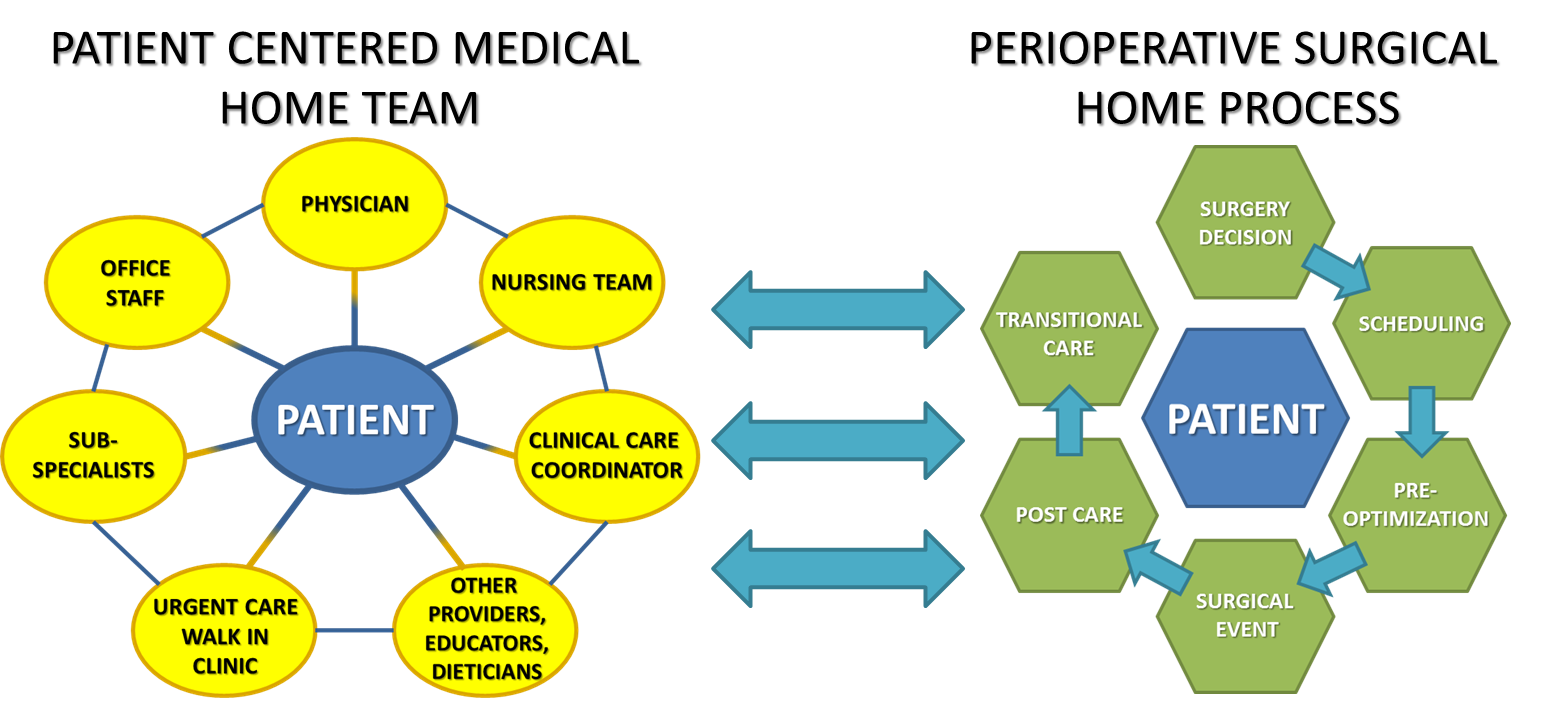 15
Key Components of the PSH
Patient Experience

Cost Analysis

Quality Metrics

Performance Improvement

Data Management 

Collaboration: Surgeons, Hospital Administration, Other Stakeholders

Outcomes Tracking
16
ASA National Learning Collaborative
Launched July 2014
17
Learning Collaborative Members
A diverse group of health care organizations that includes:

18 Academic Medical Centers
16 Community Hospitals
7 Group Practices/ASCs
3 Pediatric Hospitals
18
Pilot PSH Projects
Ortho/Total Joint (18)

Colorectal/ERAS/ERIN (5)

Idiopathic Spinal Fusion (4)

Urology (2)

Adenoidectomy-Tonsillectomy (1)
19
Measuring the Impact of the Model
Selected common metrics with the goals of:
Quantifying the impact of the model on costs, quality, and patient experience
Identifying high-performing models and best practices
Driving performance improvement across pilot projects

Identified potential metrics for the following domains:
Clinical and safety outcomes
Patient centered outcomes
Internal efficiency outcomes
Economic outcomes

Classified the metrics by surgical phase:
Pre-operative
Intra-operative
Post-operative
Post-discharge
Across the surgical stages
20
Identifying the PSH Primary Metrics
Evaluated the 148 identified metrics and narrowed the list down to the 20 most meaningful and feasible metrics
21
PSH Primary Metrics
PSH Primary Metrics: 
13 metrics – 11 clinical; 2 survey
24 sub-metrics – 16 clinical; 8 survey

ID			Name
PSH-IE1		PSH First Case Delayed on Day of Surgery (IP and OP)
PSH-IE2		PSH Day of Surgery Case Cancellations (IP and OP)
PSH-IE3		Timeliness of Outpatient PSH  Surgical Case Discharge 
PSH-IE4		Average Length of Stay for Inpatient PSH Surgical Cases
PSH-CS1		Outpatient PSH Surgical Case Mortality
PSH-CS2		Discharge Disposition of Inpatient PSH Surgical Cases 
PSH-CS3		Unplanned Upgrade of Care for Inpatient PSH Surgical Cases
PSH-CS4		Unplanned Upgrade of Care for Outpatient PSH Surgical Cases
PSH-CS5		Non-mortality Complications for Adult Inpatient PSH Surgical Cases
PSH-CS6		Non-mortality Complications for Pediatric Inpatient PSH Surgical Cases
PSH-CS7		Inpatient PSH Surgical Case Mortality
PSH-PC1		PSH Patient Experience at Discharge
PSH-PC2		PSH Patient Experience 30 Days Post-discharge
22
Local Context- Alignment
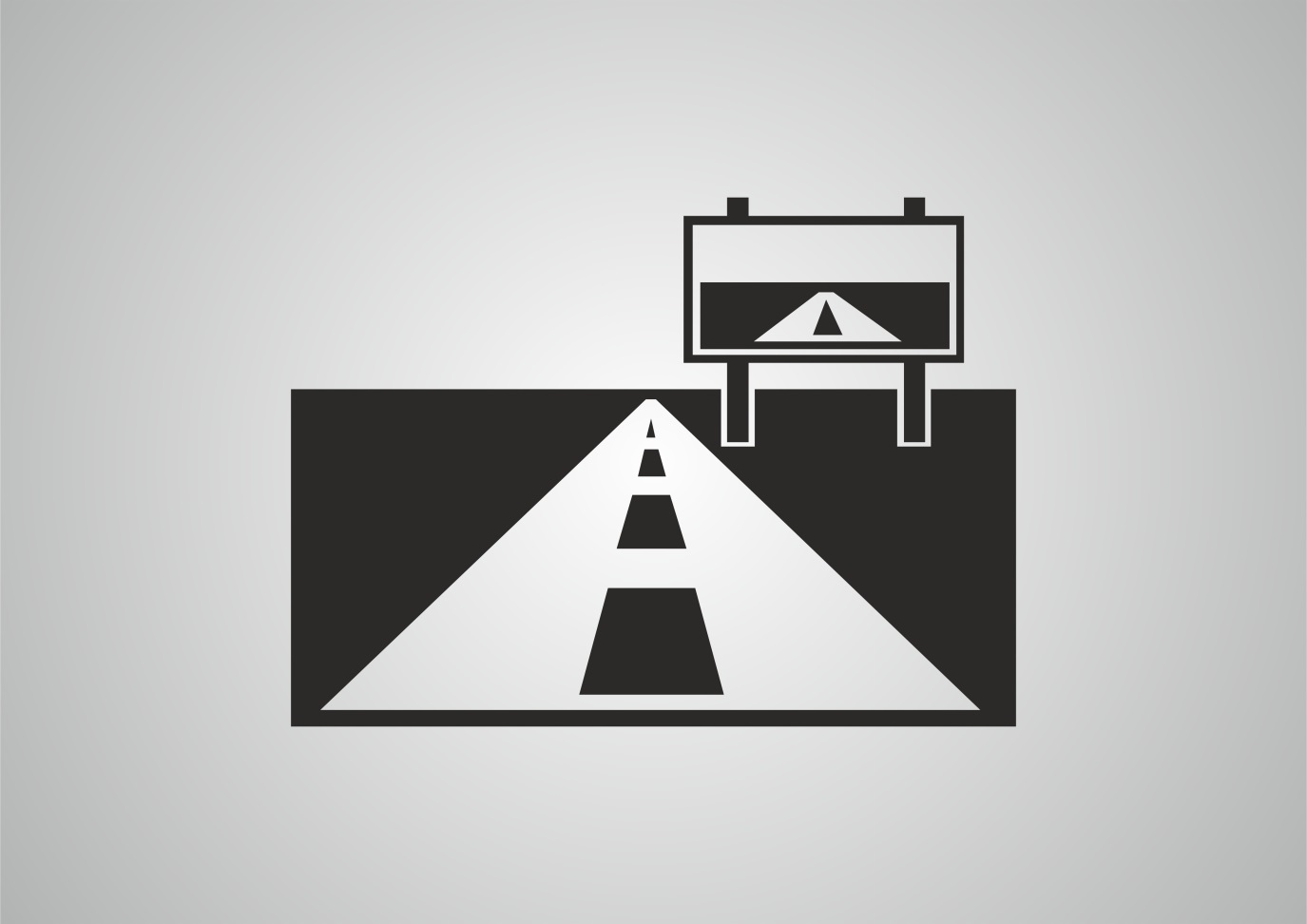 23
UMMHC 2020 Vision We will become the best academic health system in New England based on measures of patient safety, quality, cost, patient satisfaction, innovation, education and caregiver engagement.
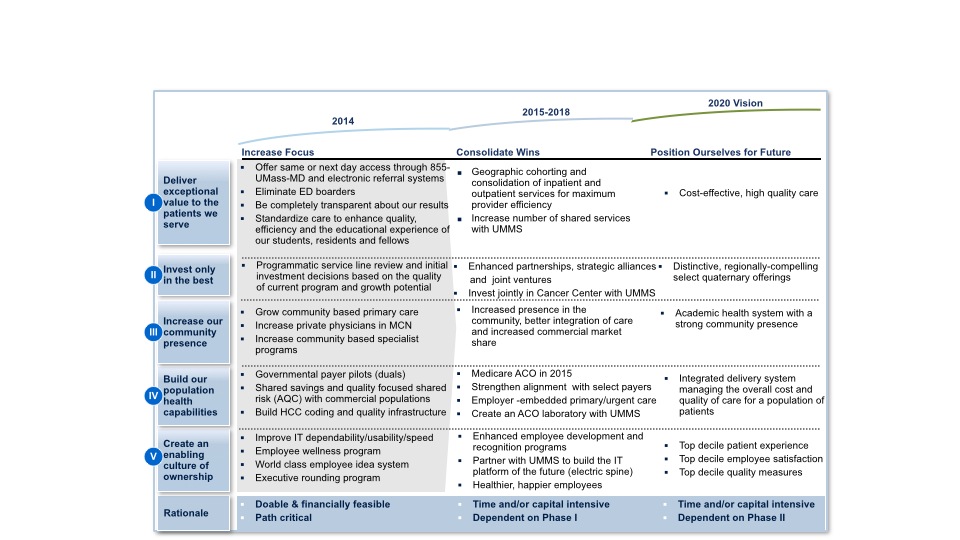 24
Staying Focused
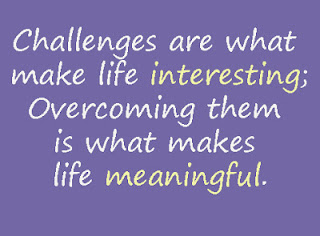 25
Driver Diagram
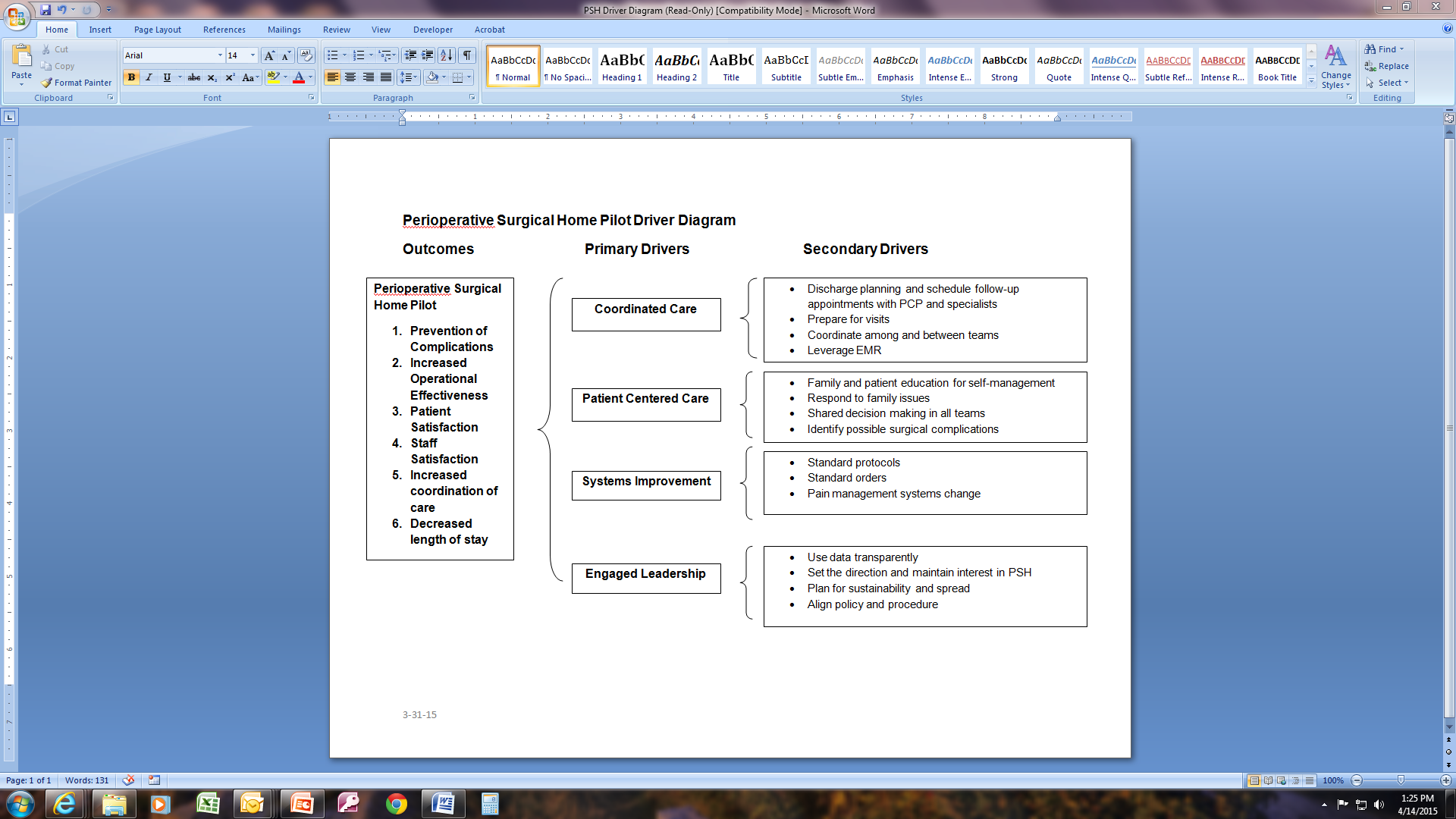 26
Perioperative Surgical Home Pilot
Pre-operative Team
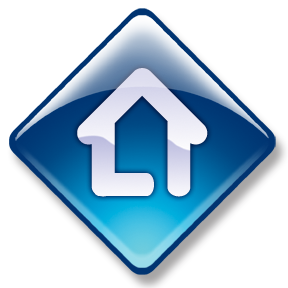 Pre-Operative Team
Suzanne Ashton
Jane Baron
Alexander Berry
Edward Clune
Alok Kapoor
Theofilos Matheos
Melinda Miville
Barbara Steadman
28
Goals of Team
Coordinated care
Patient centered care 
Systems improvement
29
Process Improvement or Change #1
Surgeon Visit
PSE appointment booked
Scheduling department instructed to give PSE appointment at least 10-14 days out prior to surgery
Surgeon’s office provides patient informational sheet
Sheet describes purpose of PSE, length of PSE appointment, directions to PSE, instructions centered around anticoagulation drugs, instructions to notify PCP of upcoming surgery
Prior to patient arrival surgeon’s office faxes down surgical consent and pre-operative order sets ( to be placed in patient’s chart in PSE)

Pre-op team documents receipt of above
30
Process Improvement or Change #2
Standardize the pre-operative work-ups and lab ordering.
The team will do periodic chart reviews to determine this was done.
31
Process Improvement or Change #3
Anesthesiologist to evaluate patient
Any outstanding issues or pending labs/studies to be followed up by pre-op team
“Green Sheet” on patient chart will designate missing information that needs to be addressed
Surgeon to be notified of any potential problem which needs to be followed up
Completed chart to be hand delivered to SACU for others to review it.
Recommend assigned anesthesiologist call patient ahead of surgery
32
Process Improvement or Change #4
Patient teaching materials are being compiled
paper handouts on surgery
Power point on a video
Materials on mindfulness and stress reduction
Instructions for incentive spirometer and smoking cessation
33
Process Improvement or Change #5
Patient questionnaire: SF-12
To be given to patient to be filled out while in PSE waiting room and at 1 month follow-up at surgeon visit
Either paper/pencil version or on iPAD
Include patient experience questions in 1 month  follow-up
Compare results of pre-op survey with 1 months follow-up
34
Preparation for Launch
What we need:

Finalize patient materials and power point
Questionnaire set up
35
Perioperative Surgical Home Pilot
Intra-operative Team
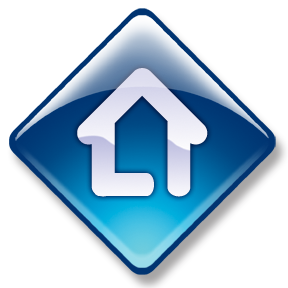 Intra-Operative Team
Pamela Benton
Joann Geslak
Andrea Graber
Pamela Haggerty
Michael Puim
Mitchell Sokoloff
Maksim Zayaruzny
Goals
Systems Improvement: Increase OR Efficiency
Decrease OR Times: operative and turnaround
Decrease Cost
Enhance Patient Safety and Experience
Improve Surgical Outcomes
Diminish Complication Rate
Reduce LOS, Readmission
Increase Physician and Staff Satisfaction
Coordination with Pre-op and Post-op Processes
Process Improvement
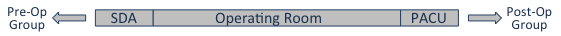 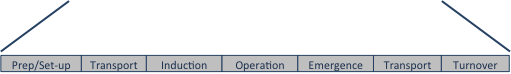 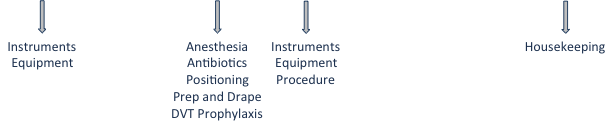 Housekeeping
Instruments
Equipment
Instruments
Equipment
Procedure
Anesthesia
Antibiotics
Positioning
Prep and Drape
DVT Prophylaxis
Dedicated Teams
Finalization Prior to Launch
Finalize OR Instruments and Equipment
Standardize Some Parts of Operative Cases
Dedicated OR Staff Education
Create Time Study Checklist
Metrics/Measures
Team Process Measures
Time and Efficiency
Pilot Outcome Measures
OR Utilization (Collection Methods Established)
OR Expense (Collection Methods Established) 
Patient Outcomes (Chart Review)
Physician and Staff Satisfaction 
	(Questionnaires Need to be Developed)
Perioperative Surgical Home Pilot
Post-Operative Team
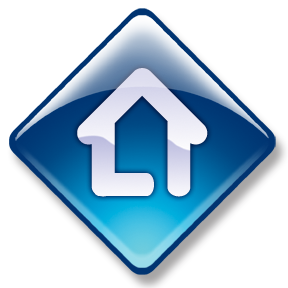 Post-OperativeTeam
Gus Angaramo
Lauren Bersey
Khaldoun Faris
Wendy Hodgerney
Johnny Isenberger
Erin Legier 
Jenna L'Heureux
Christopher St Amand
Nikol Varvaresou
Kimberly Williams
Jennifer Yates
43
Post-operative Team Goals
Address urology service coverage gaps
Standardize postoperative patient care
Improve communication:
Between providers
Between patient and providers
Streamline discharge
Minimize risk of readmission
Create educational program for providers
44
Process Improvements
Optimizing coverage
Standardized orders for post-op patients
Staff education
Patient and family education
Streamlining discharge
45
Optimizing Coverage
Completed:
Dedicated urologic coverage weekdays 7am-7pm
In Process:
Improving weekend dedicated daytime coverage
Weekend coverage resources:
 	- Urology midlevel providers
	- Hospitalist NP providers
	- Residents
46
Standardized Orders
Standardized orders created for
Cystectomy 
Radical Prostatectomy 
Nephrectomy
Review process
Next step:
Forms Committee
47
Staff Education
Staff education
PACU and SACU
South 5
Urology clinic staff
Hospitalist NP

Measure
Delivery of lecture topics
Staff satisfaction
48
Staff Education
Educational Outreach to Perioperative Stakeholders
South 5 Educational Sessions:
Bladder cancer and Cystectomy (2 sessions in January and February)
Prostate Cancer and Radical Prostatectomy
Kidney Cancer, Radial and Partial Nephrectomy

Urology Clinic Lunch and Learn:
Bladder cancer and Cystectomy (December 2014)
Renal cancer and Radical/Partial Nephrectomy (scheduled April 2015)
Prostate cancer and Radical Prostatectomy

PACU Staff Educational Sessions – pending new PACU/SACU manager
Bladder cancer and Cystectomy
Prostate Cancer and Radical Prostatectomy
Kidney Cancer, Radial and Partial Nephrectomy
Ureteroscopy and Shock wave lithotripsy
BPH Surgical Management: 

Hospitalist Nurse Practitioner Team
Care of the Urologic Postoperative Patient (scheduled and delivered March 11, 5:30 pm)
49
Patient and Family Education
Patient and family education
Post-discharge instructions sheets

Measure:
Patient satisfaction
Readmissions
Staff satisfaction
50
Optimizing Discharge Flow
Anticipate needs for discharge
Prepare caretakers
Preoperative teaching
Measures
Patient satisfaction
Caretaker satisfaction
Complication risk
Overall flow for hospitalized patients
Discharge readiness vs. Actual discharge

Align with institutional initiatives
51
Minimize Risk of Readmission
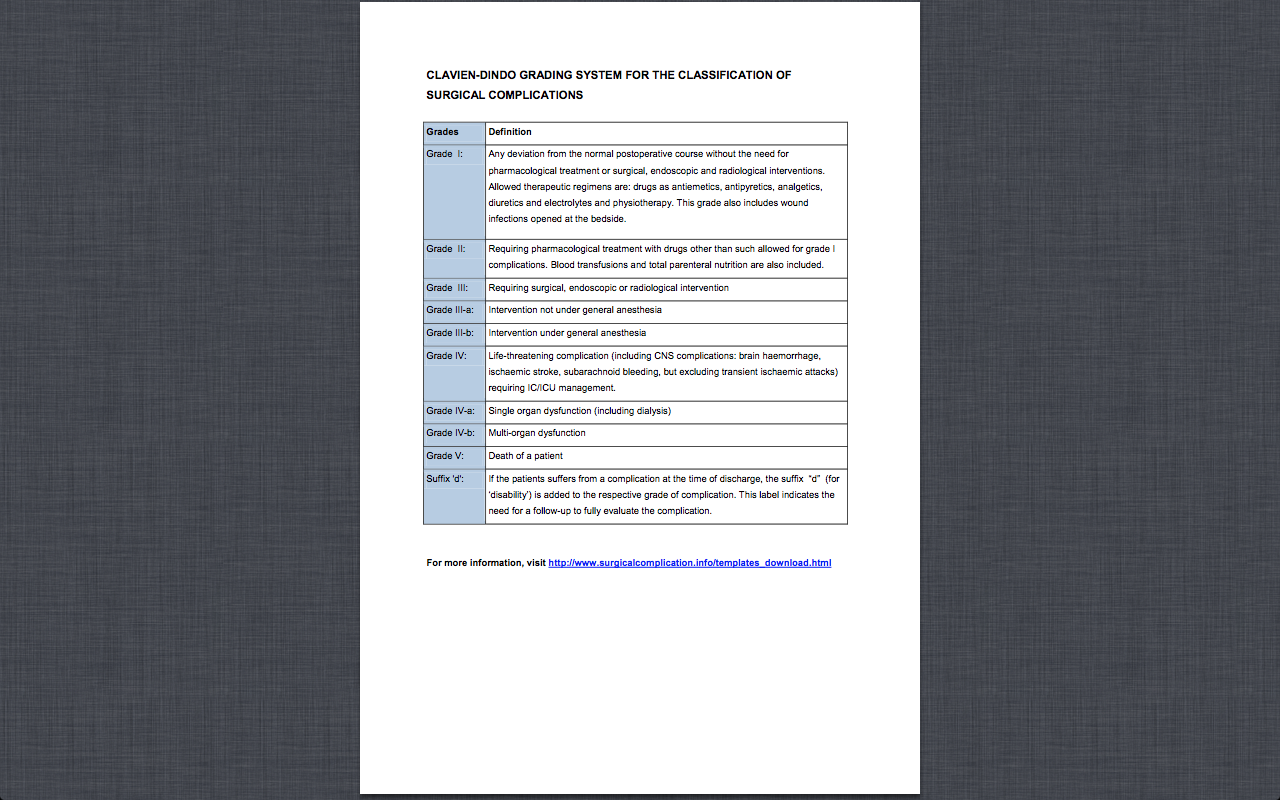 Optimize postoperative education
Patients and Providers
Record complications to pinpoint areas for improvement
52
Preparation for Launch
Platform for communication
Preoperative patient education 
Our team process measures vs. pilot outcome measures
53
Perioperative Surgical Home Pilot
Post-discharge Team
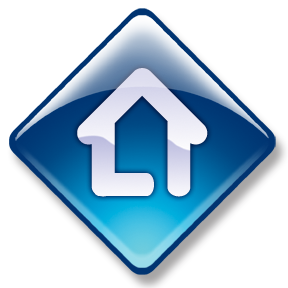 Post Discharge Team
Christine Coulombe
Tess Gessler
Masilo Grant
Craig Lilly
55
Goals of Post Discharge Team
Coordinated and continuous care
Collaboration with the other PSH teams to develop continuity
Ensure continuity with PCP and Surgeon follow-ups
Patient centered care
Questionnaires designed to monitor: 
post-discharge progress
early detection of complications
patients’ experience
Improving patient outcomes 
Early detection and reporting of complications and care coordination
Systems improvement 
Track follow up appointments and readmissions
56
Process Improvement or Change #1
Coordinated and Continuous Care
Collaborating with other PSH groups to ensure continuity of care  
Examining areas in which there is overlap/ lack of overlap between groups to ensure agreement
Developing a universal tracking system to monitor patient progress through the Perioperative Surgical Home

Tracking PCP and Surgeon follow-ups
Questionnaires at follow-up appointments
Questions about follow-up appointments
57
Process Improvement or Change #2
Patient Centered Care
Post Discharge Questionnaires
Post-discharge day 1-2 questionnaire will assess for potential issues early in the discharge course and cover such issues as pain, activities of daily living, medications, etc.
Post-discharge one month questionnaire for follow-up
Patient satisfaction questions added to post-discharge questionnaires
Reporting of issues to providers 
Specific highlighted answers are triggers to notify the surgeon, so that issues are managed early, to avoid complications and potentially decrease hospitalizations
Progress will be measured by:
Quantifying the response rate and results of our questionnaires in conjunction with the Outcomes group
58
Process Improvement or Change #3
Systems Improvement
Developing a means to track hospital readmissions
Discharge planning records and checking EMR – enter into Redcap
Tracking follow up appointments 
Document follow-up appointments in EMR
Ensure Primary Care follow up 2-3 day and 4-6 weeks follow-up 

Progress will be measured by:
Quantifying percentage follow-up attained
59
Preparation for Launch
What we will need:
Collaboration with other teams:
pre-op: questionnaires, follow-up appointments and initial patient assessment
post-op: discharge date, assessment, contact information,  updated PCP name and number
Questionnaire from pre-op to match (as best possible) post-discharge questions
Tool to document patient responses, such as Redcap
A means to track patients who are discharged directly to home (as opposed to SNF, Rehab, etc)
60
Using REDCap for the Pilot
REDCap may be used to:
Monitor a patients progress through the Perioperative Surgical Home
Create surveys or questionnaires
Use as a collection tool for our pilot outcome and  team process measures data
Create reports
61
Perioperative Surgical Home Pilot
Outcomes Team
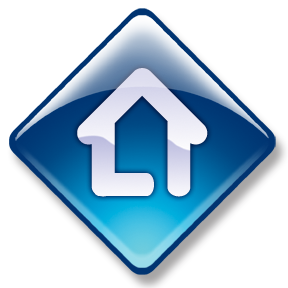 Outcomes Team
Arlene Ash
Alok Kapoor
Ellie Duduch
Sharyn DeMango
Khaldoun Faris
Stephen Heard
Shubjeet Kaur
Ann Lawthers
Christine Motzkus-Feagans
Mary Naples
Mitchell Sokoloff
Spiro Spanakis
Matthias Walz
63
Outcomes Team
Goals: 
Determine measures for overall pilot
Develop data collection process
Analyze data and create reports
64
Outcome Measures
Patient Questionnaires
Pre-op: SF12
1-2 days post discharge questionnaire plus patient experience questions
One month post discharge: SF12, plus post discharge questions, plus patient experience questions
3 months post discharge?
65
Outcome Measures
Team to collect Clavien-dindo classification 
Deviations from normal postoperative course
66
Outcome Measures
Team to collect NSQIP complications
Pneumonia
Unplanned intubation
Prolonged mechanical ventilation (>48 hours)
DVT
PE
SSIAKI
MI
Stroke
UTI
Septic shock
Bleeding – transfusion
Failure to rescue
Delirium
67
Outcome Measures
Pain Scores
From Inpatient EMR
From post discharge questionnaire
68
Outcome Measures
From Inpatient EMR
Length of Stay
Re-admission rate
Mortality 30 day
Discharge Location
69
Outcome Measures
Cost of Care from Finance
70
Outcome Measures Parking Lot
Staff experience questionnaire
Exercise fitness
Transfusions
Time to ambulation and full nutrition
71
Analysis of Data
Record data into RedCap
Assistance from Christine Motzkus-Feagans
Some data can be compared to historical controls
Other data will be tracked over time and examined for signs of improvement (e.g. Poisson test)
IRB submission
72
Perioperative Surgical Home Pilot
Next Steps
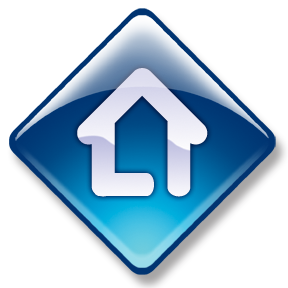 Next Steps
Launch Date 5-4-15
Teams to implement processes
Develop Redcap system to monitor implementation of processes: collect data
Finalize patient questionnaires and steps for  collection
Pilot Outcomes Measures data collection and reporting
74
Next Steps
Meetings
Individual Team Meetings every other week
Leadership meetings every other week 
All team monthly meetings for shared learning
75